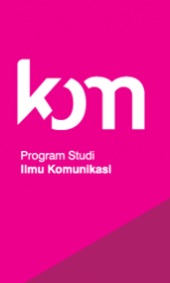 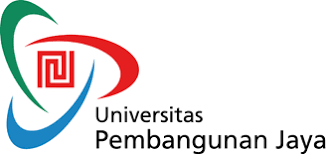 Komunikasi Verbal
Nathaniel Antonio Parulian, S.Psi, M.I.Kom
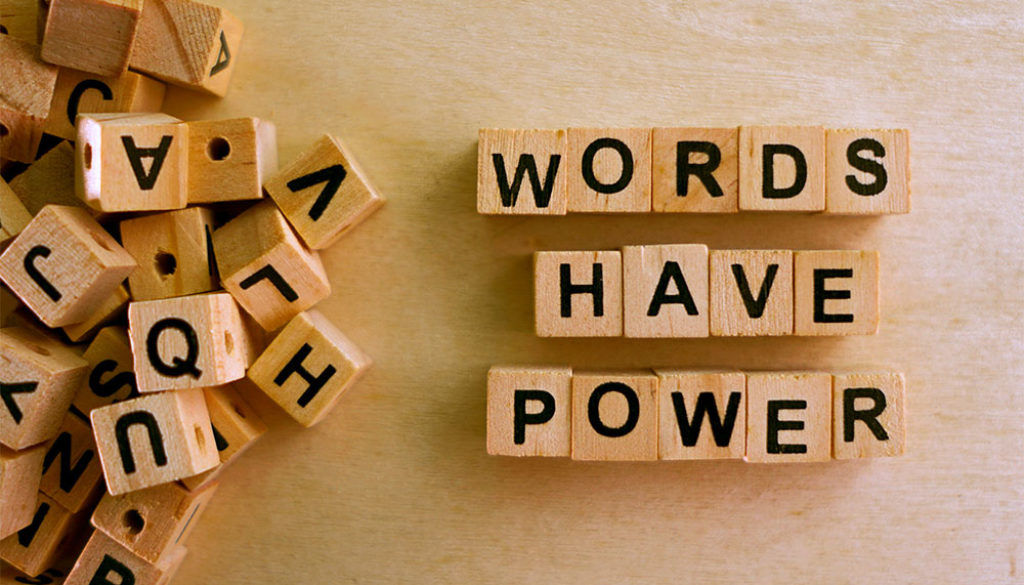 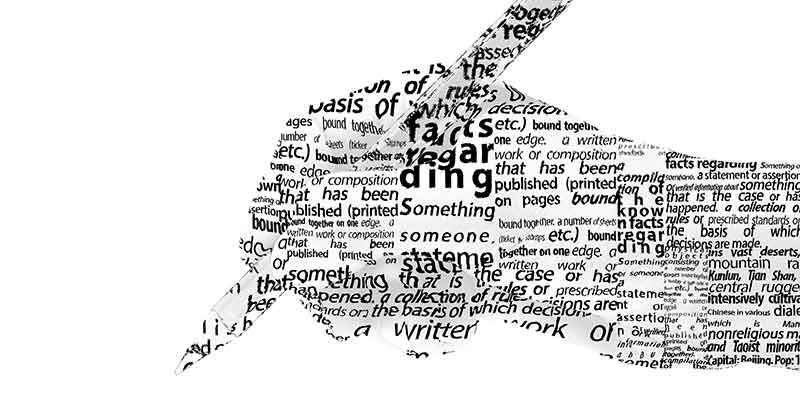 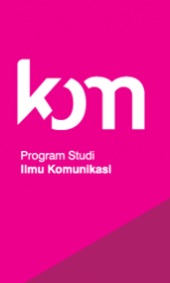 Apa itu “Kata”
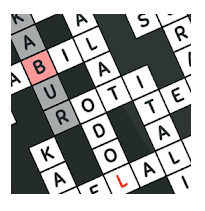 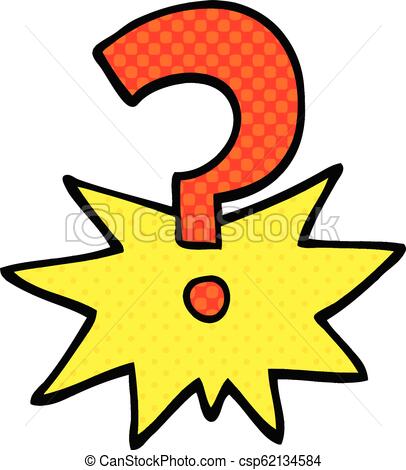 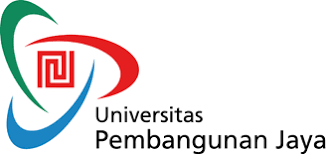 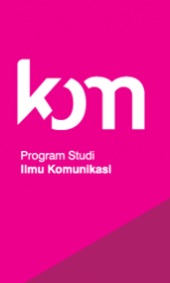 Kata
“Simbol yang bersifat dinamis, ambigu dan merupakan representasi abstrak dari sebuah fenomena”
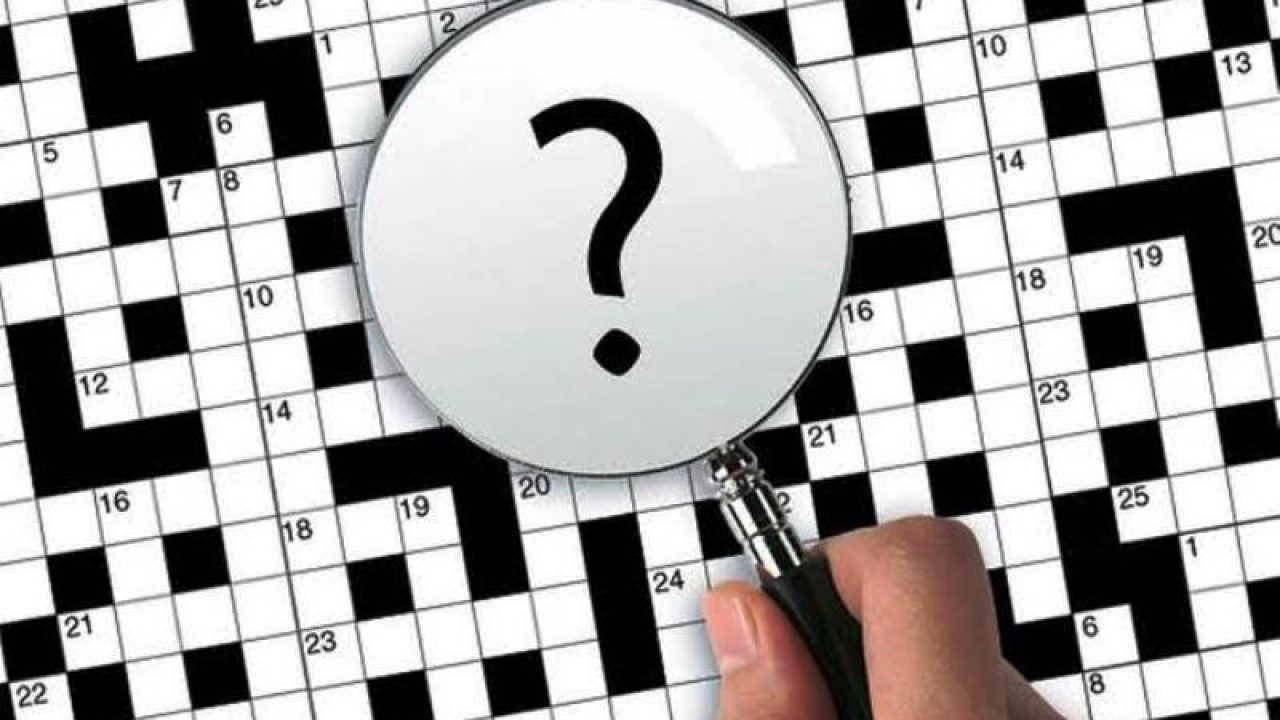 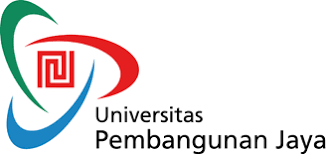 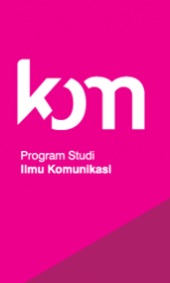 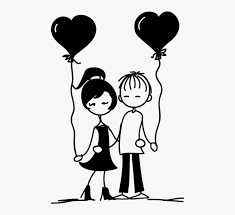 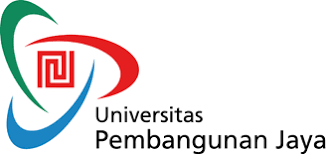 “Nama” – representasi diri. 
“Rumah” – jenis bangunan yang spesifik. 
“Cinta” – kasih sayang. 
“Seni/Musik”  -- perasaan, pikiran dan pengalaman.
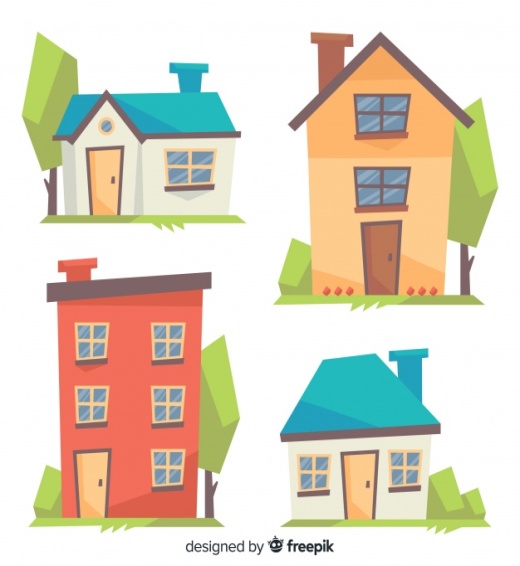 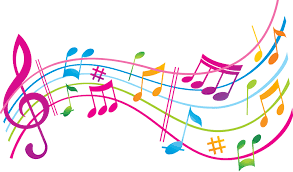 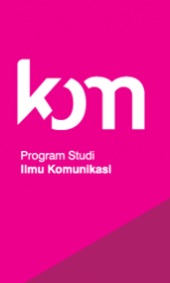 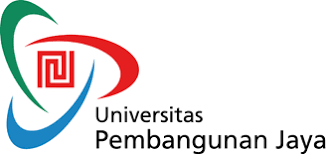 3 (Tiga) “Karakteristik Simbol”
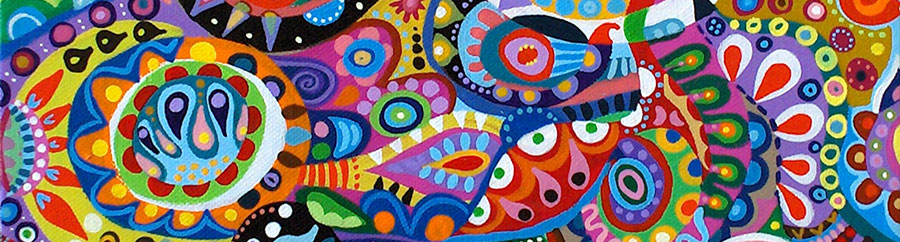 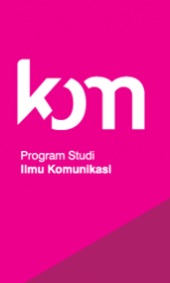 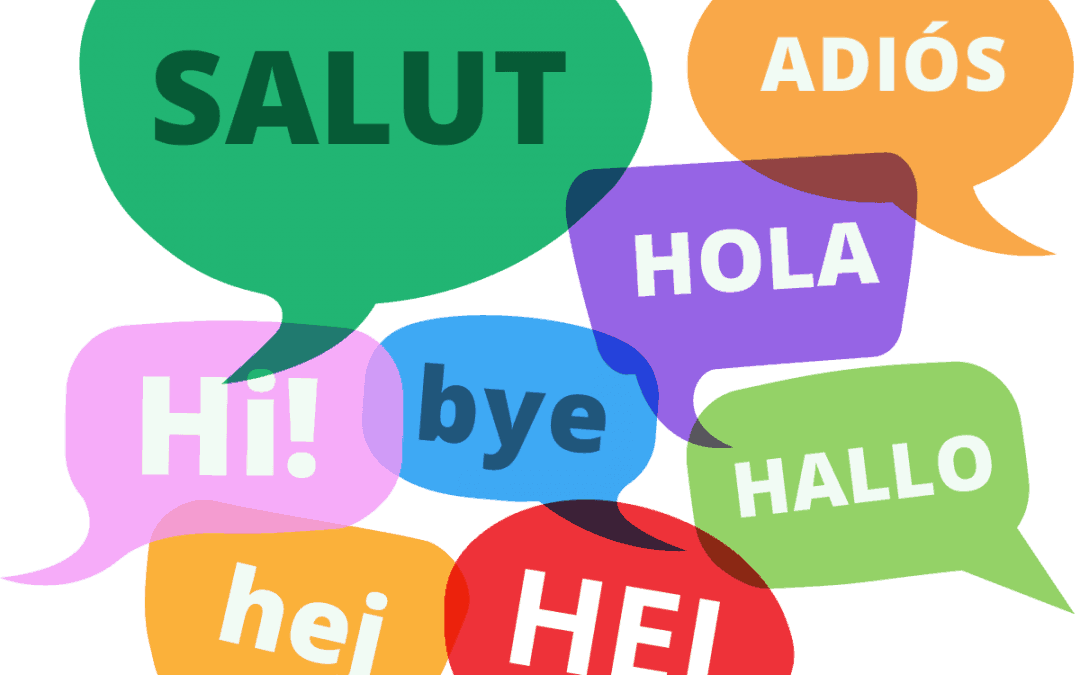 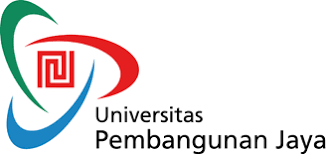 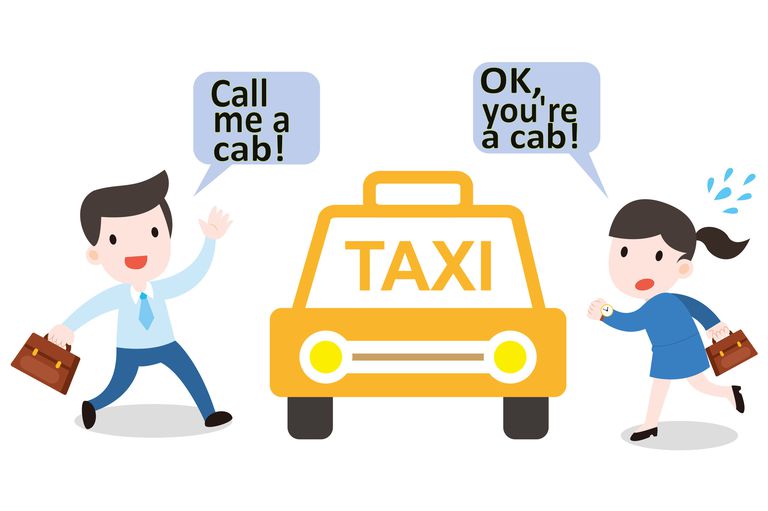 Simbol bersifat Ambigu
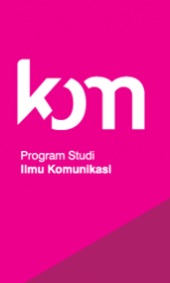 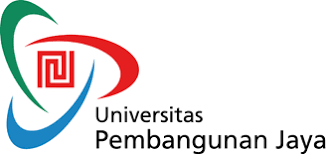 Simbol bersifat  Abstrak
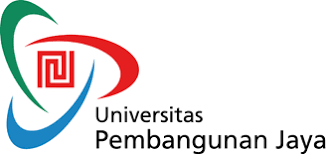 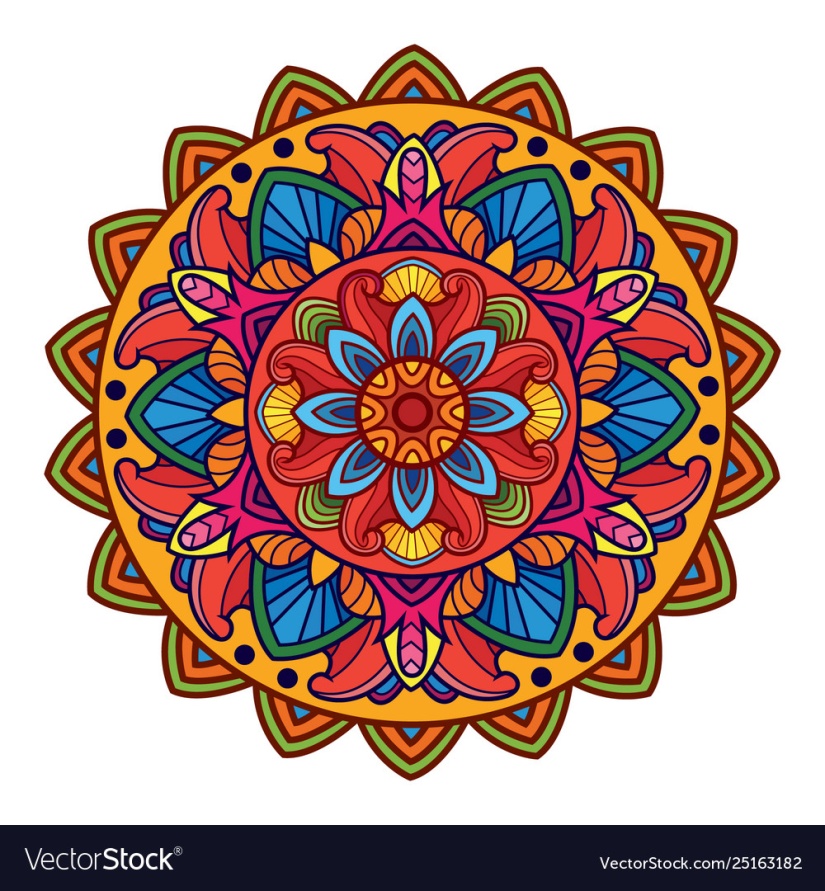 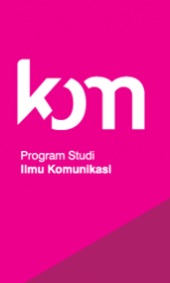 4 (empat) Prinsip dalam Komunikasi Verbal
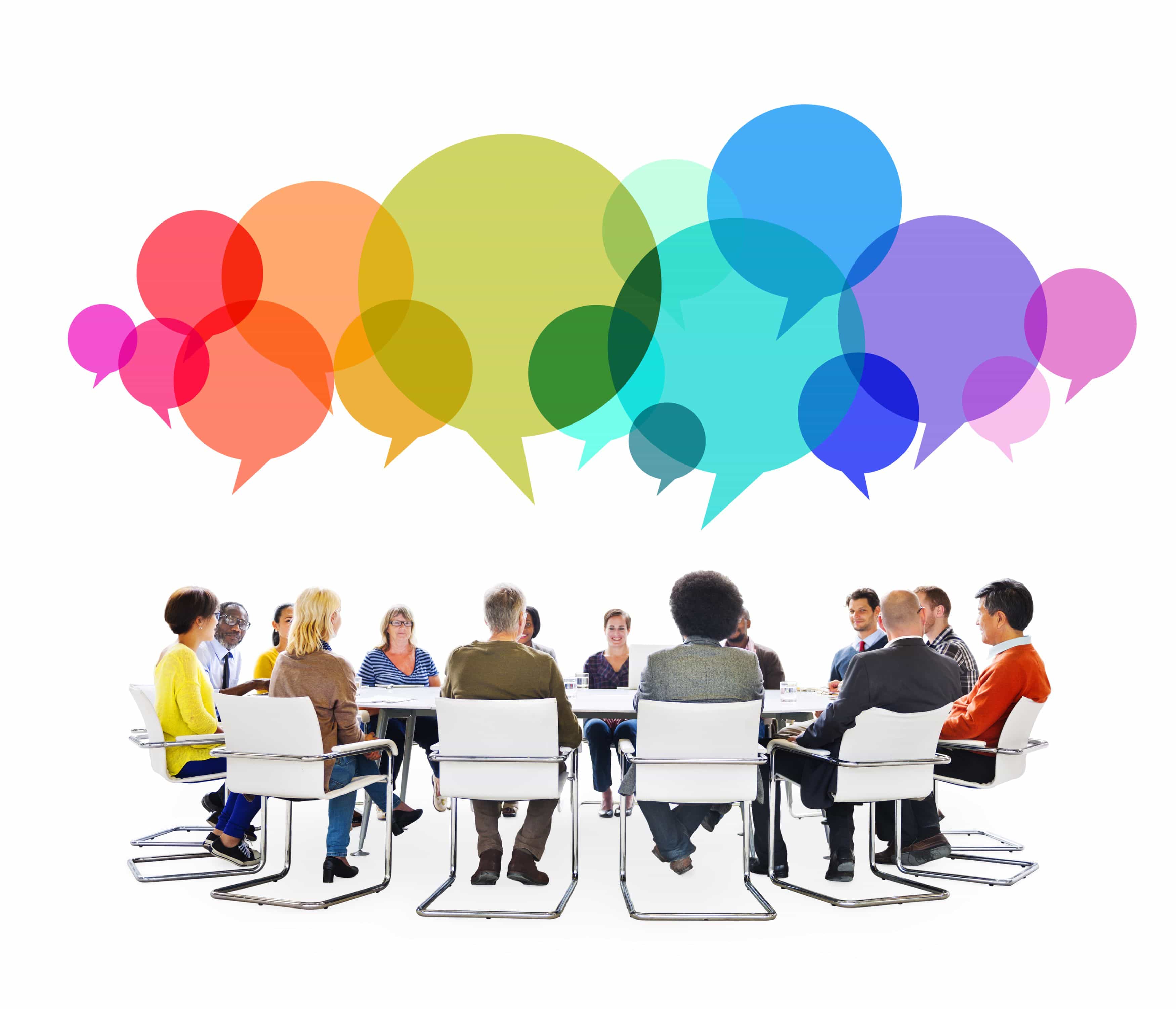 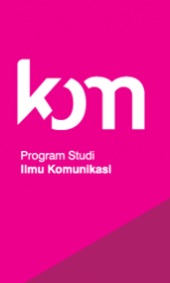 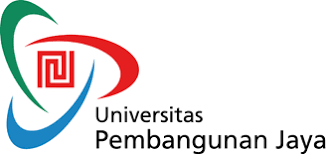 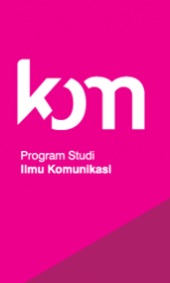 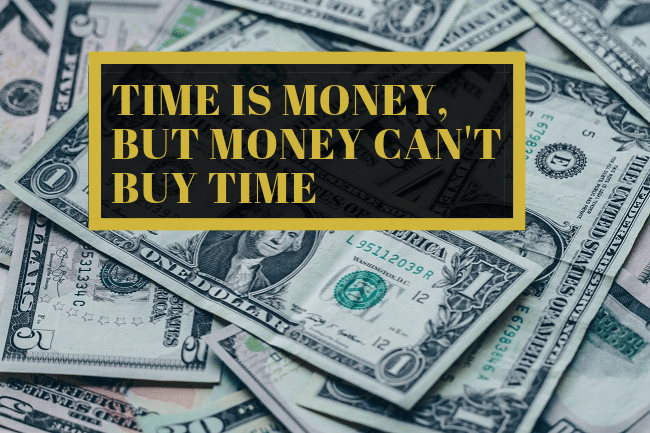 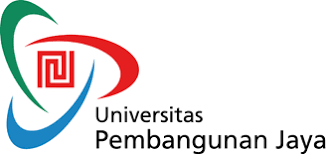 Bahasa & Budaya saling Terkait
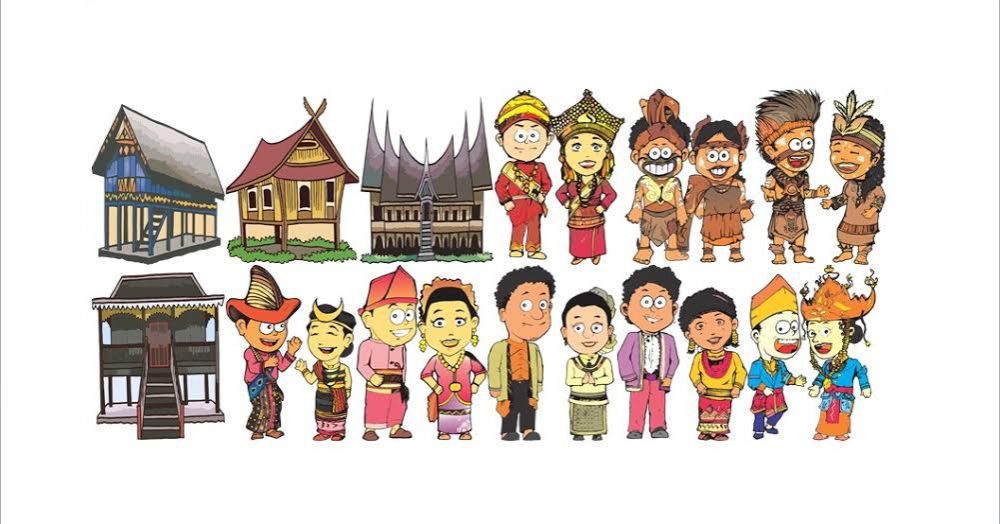 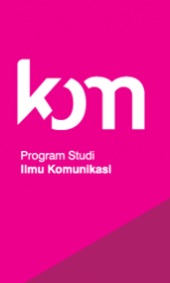 Bahasa & Budaya saling Terkait
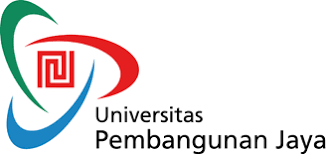 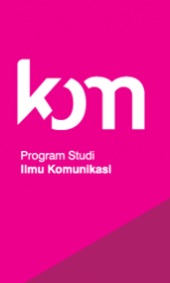 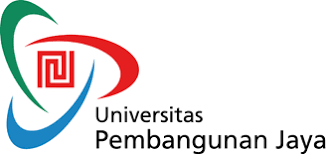 Bahasa & Budaya saling Terkait
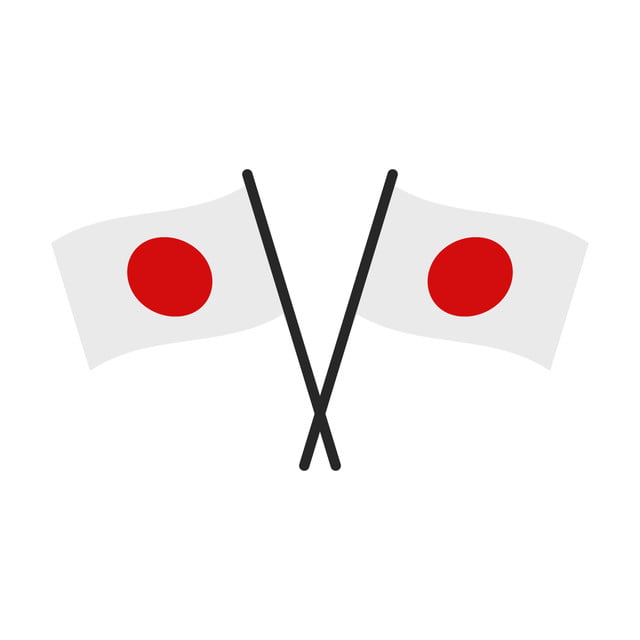 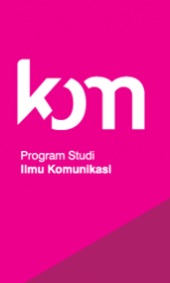 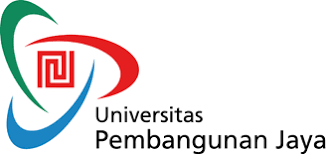 Fantini (1991) & Lim (2002)
“Bahasa membentuk bagaimana cara kita mengkategorisasikan situasi & melihat dunia ini”
“Selamat tinggal” diucapkan 1 kali oleh orang Amerika. 
“Selamat tinggal” diucapkan 3 kali oleh orang Jepang.
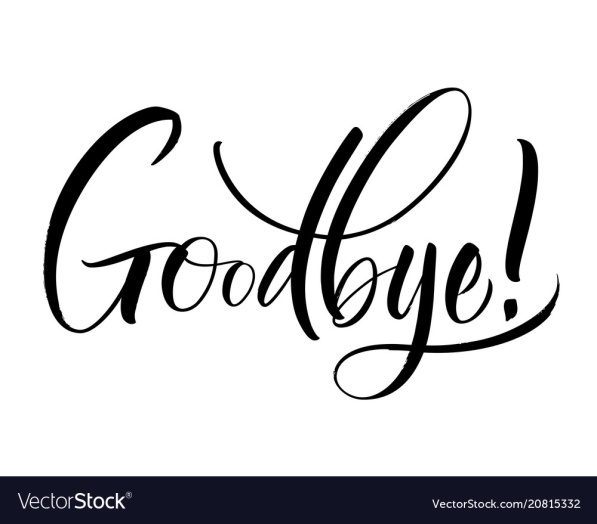 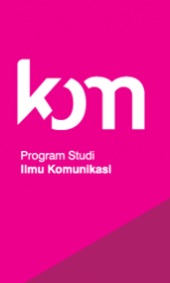 Bahasa & Budaya saling Terkait
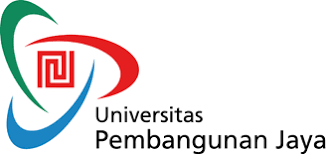 Komunikasi dapat memberikan makna berbeda pada objek dan situasi.
Istilah “Domestic Partnership”; bentuk penerimaan kaum homo seksual & lesbian.
Istilah “Disabilitas”; pengganti istilah “Cacat” (orang dengan keterbatasan secara fisik).
RKUHP di Indonesia; Suara masyarakat untuk mengubah persepsi hukum.
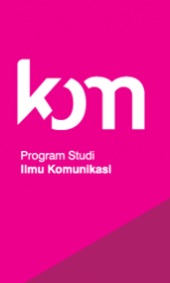 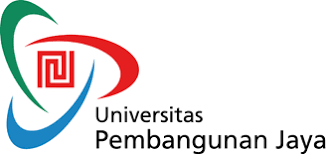 Subjektifitas Makna Bahasa
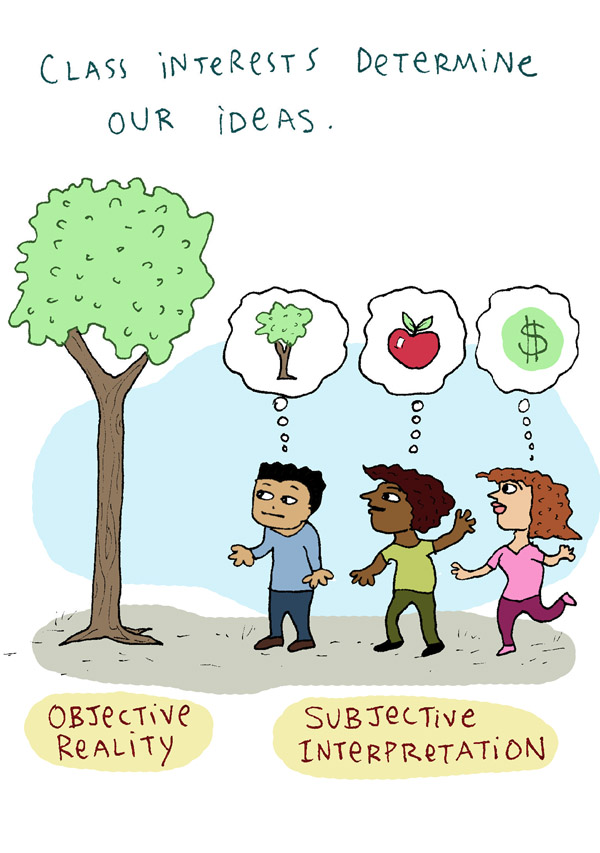 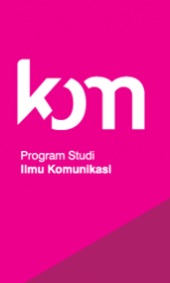 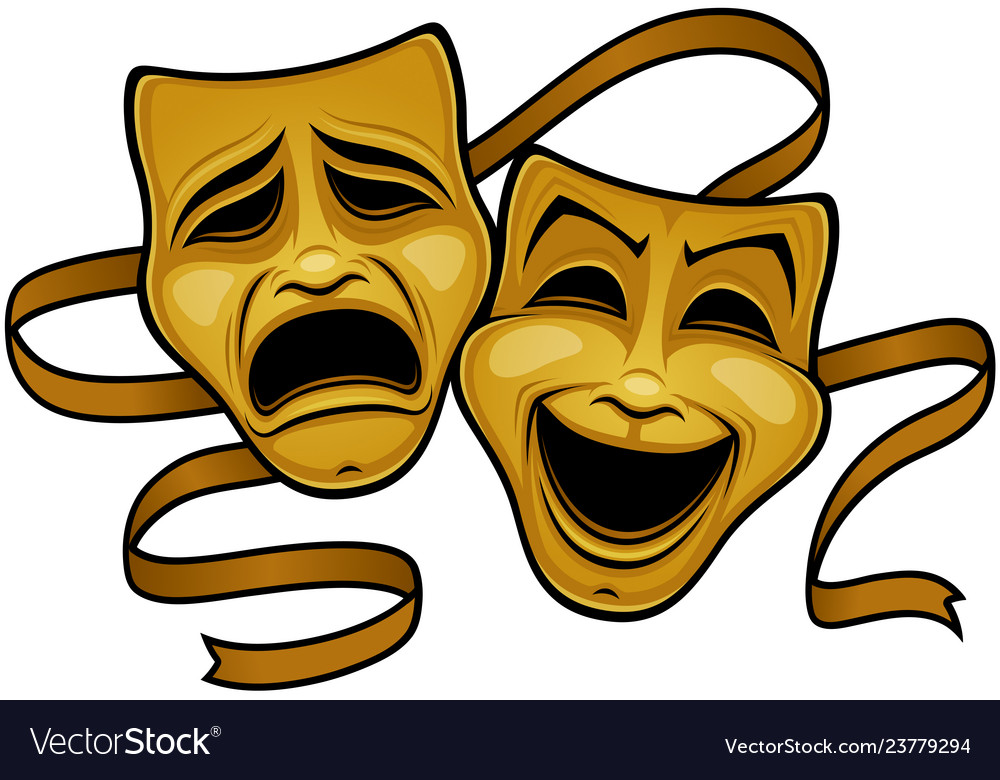 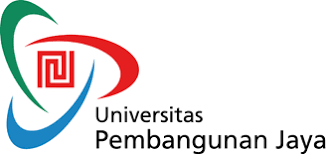 Subjektifitas Makna Bahasa
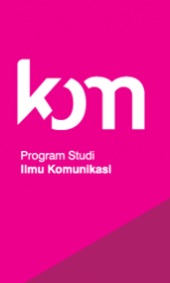 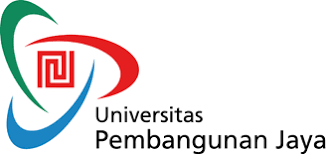 Aturan Penggunaan Bahasa
Komunikasi verbal dibentuk oleh aturan tidak tertulis. 
 Komunikasi verbal memiliki aturan yang mengatur secara teknis. 
 Cara pengucapan kalimat (pronounciation).
 Struktur kalimat (syntax).
Panduan Komunikasi
“Merupakan kesepakatan tidak tertulis dalam masyarakat mengenai makna kata & bagaimana kata tersebut dapat digunakan dalam situasi tertentu”
** Paham ketika ada orang ingin berbicara. 
** Tenang ketika berada diperpustakaan. 
** Menyerap gaya bicara anggota keluarga saat berinteraksi.
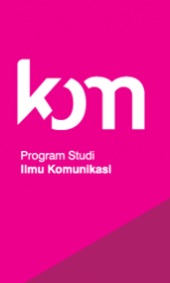 “Dua Aturan Penentu Komunikasi”
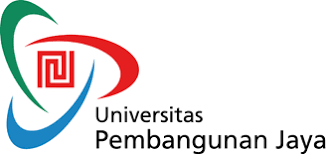 Cronen, Pearce,  Snavely & Cocklin (1979)
Kita belajar aturan regulatif & konstitutif dari keluarga & lingkungan sosial.
Aturan Regulatif
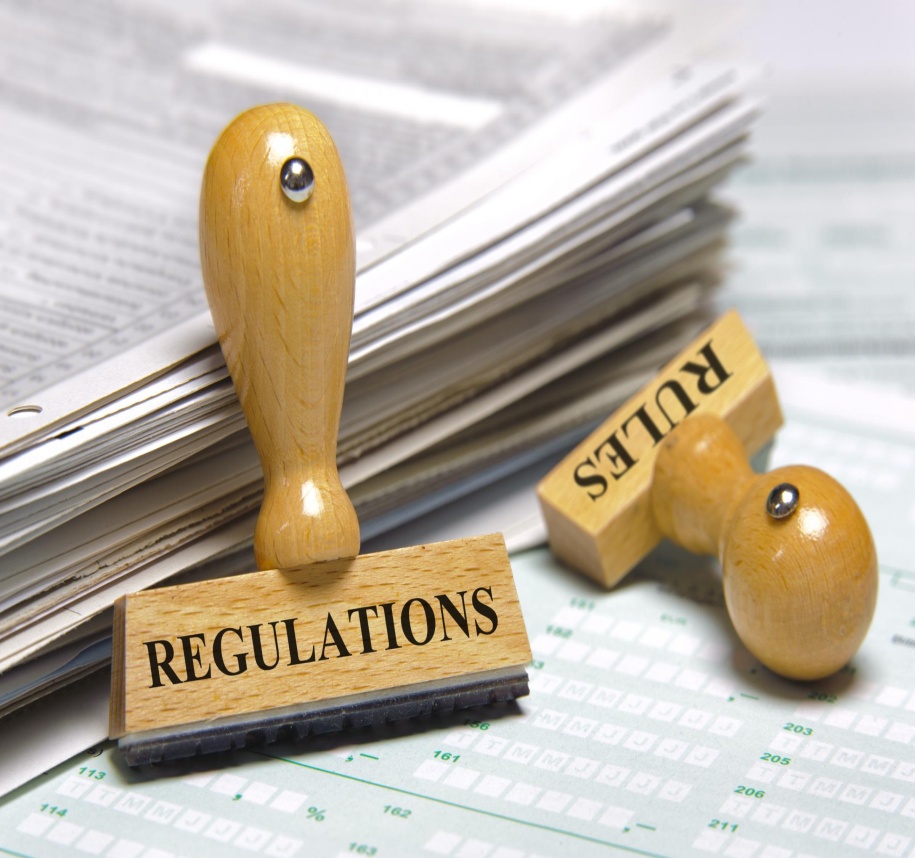 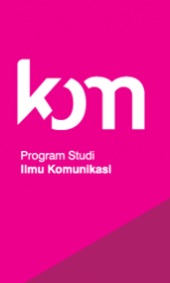 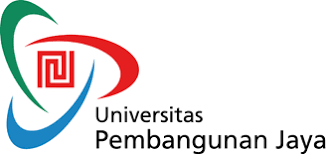 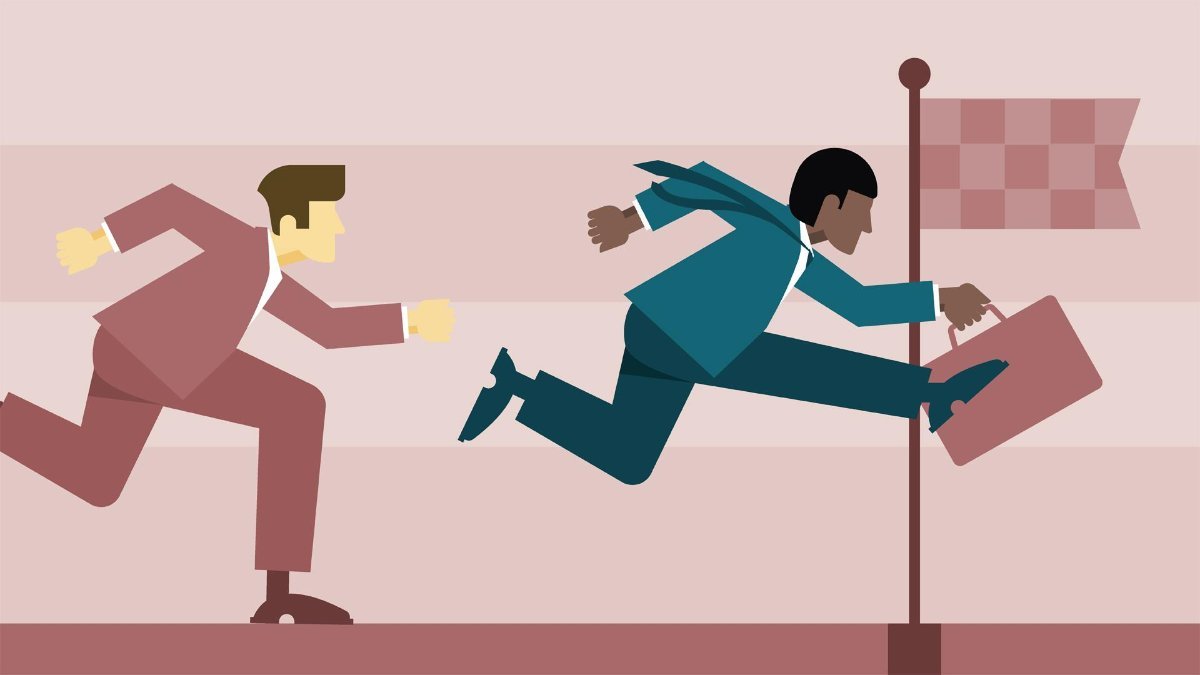 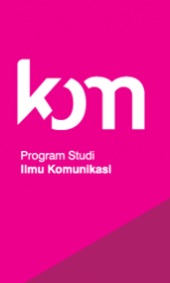 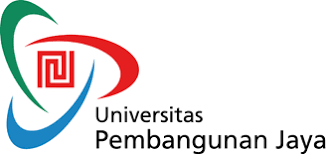 Aturan Konstitutif
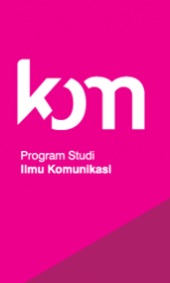 Siklus Komunikasi; Makna
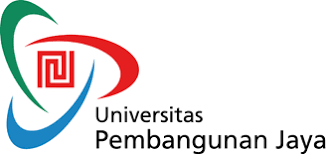 Siklus (tanda baca) Komunikasi : kapan sebuah interaksi diawali & diakhiri.
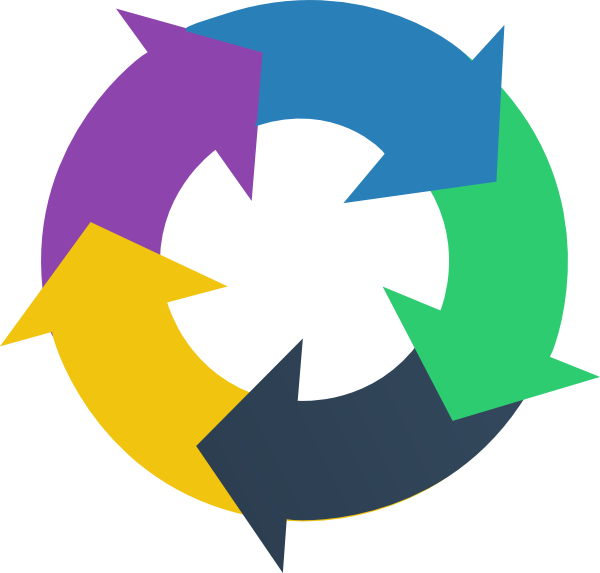 Menciptakan komunikasi bermakna: menentukan kapan sebuah pembicaraan dimulai.
Apabila kita tidak memberikan tanda siklus dalam komunikasi = masalah/konflik akan muncul.
Konflik kesalahpahaman siklus = pola permintaan-penawaran (demand-withdraw pattern).
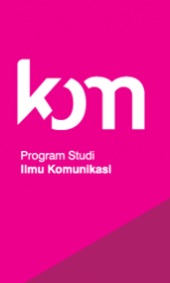 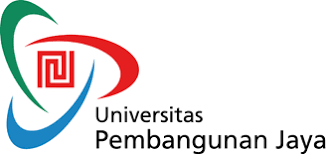 Pola Permintaan Penawaran
Demand-withdraw pattern
Pola Permintaan Penawaran
Demand-withdraw pattern
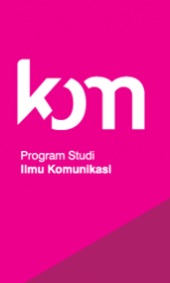 Bentuk upaya memutus pola lingkaran: 
berdiskusi & mengubah apa yang mereka katakan.
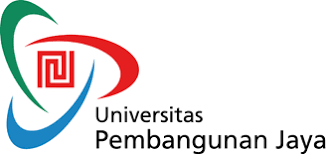 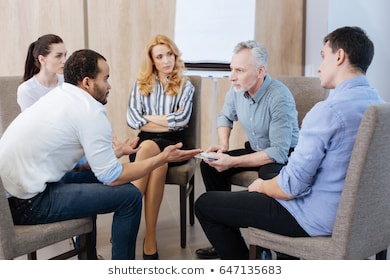 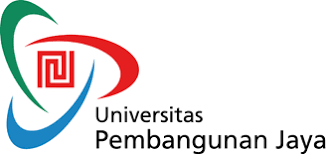 5 (Lima) Kemampuan Simbolis dalam Berbahasa
Cassirere (1944) & Langer (1953;1979)
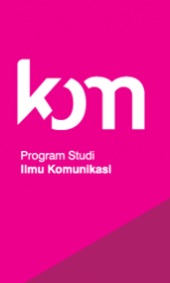 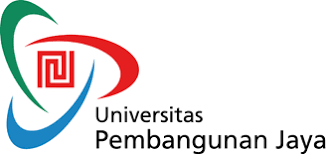 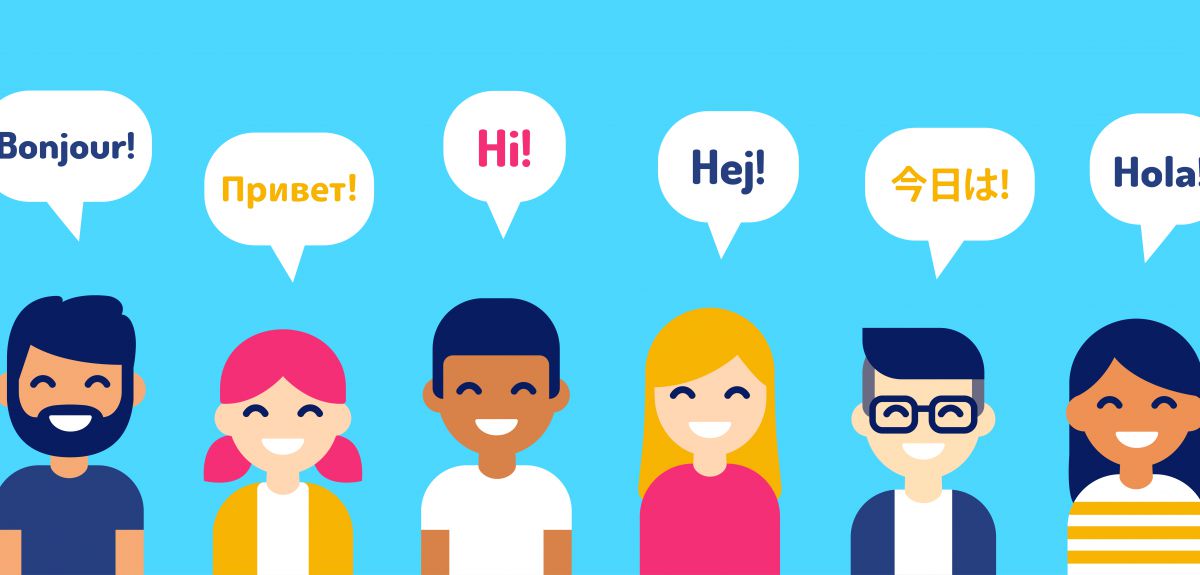 Bahasa Membentuk Definisi
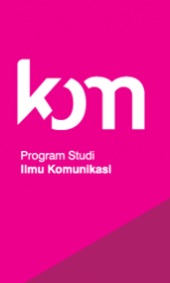 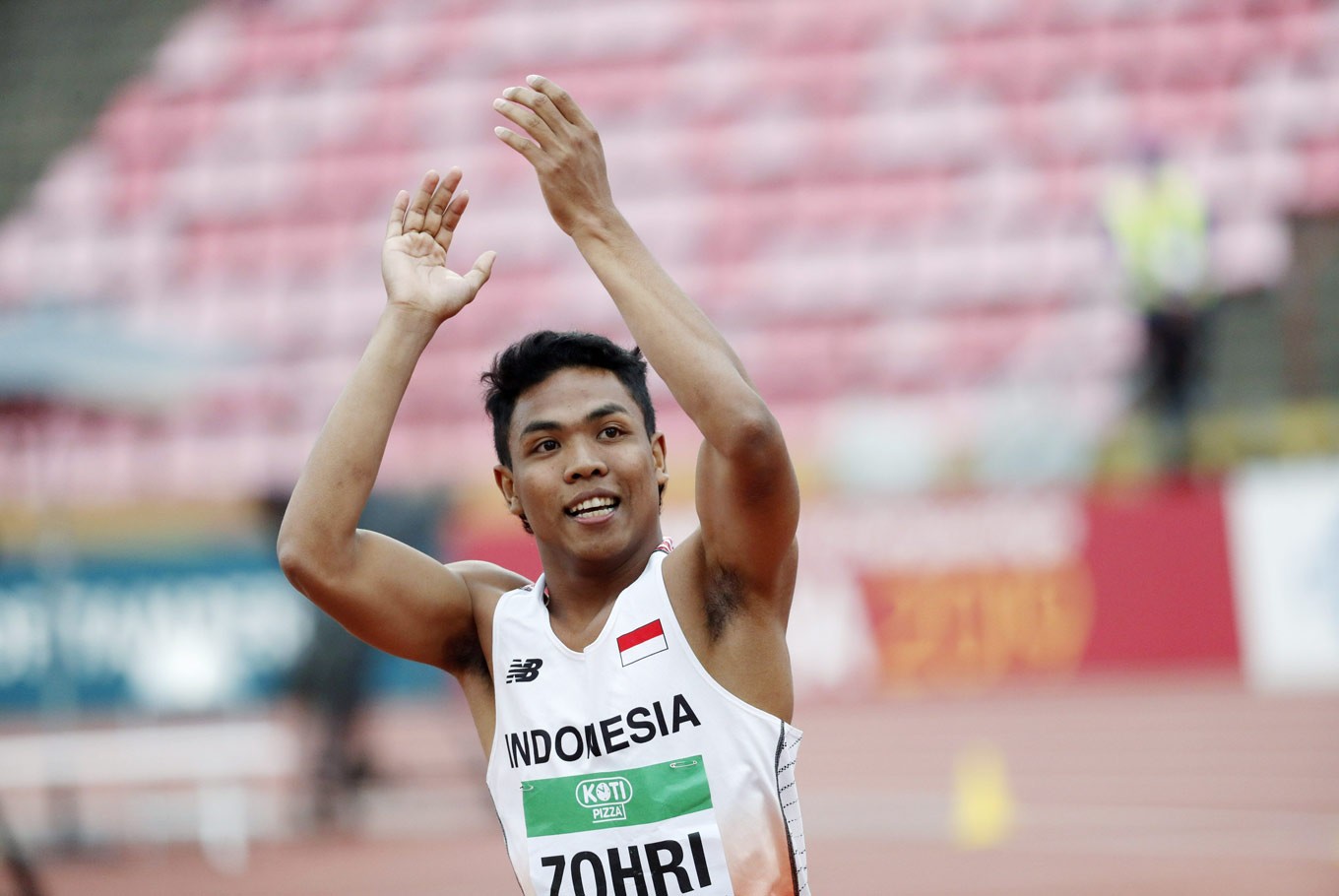 Bahasa Membentuk Persepsi
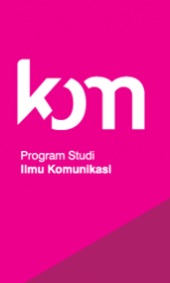 ** Pemberian label kepada seseorang; ketika fokus pada aspek tertentu dalam dirinya. 
** Cenderung mengabaikan aspek yang lain. 
** Kita cenderung melihat dan berinteraksi sesuai dengan bagaimana kita mempersepsi mereka. 
** Pembahasan yang kita lakukan cenderung mengarah terhadap apa yang mereka kerjakan/lakukan.
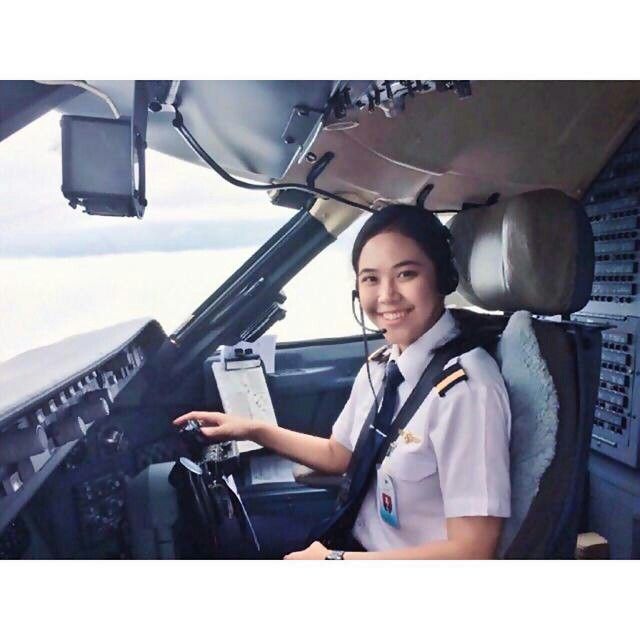 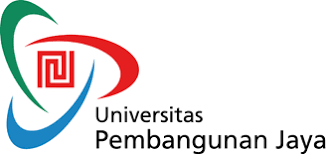 Bahasa Mampu Memfokuskan Persepsi
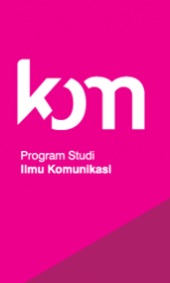 ** Kita merespon orang lain dengan menggunakan satu label yang benar-benar menggambarkan diri mereka secara keseluruhan.
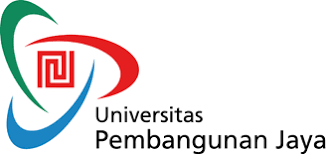 ** Kita mencocokan satu simbol untuk mendefinisikan seseorang; tidak melihat simbol lainnya.
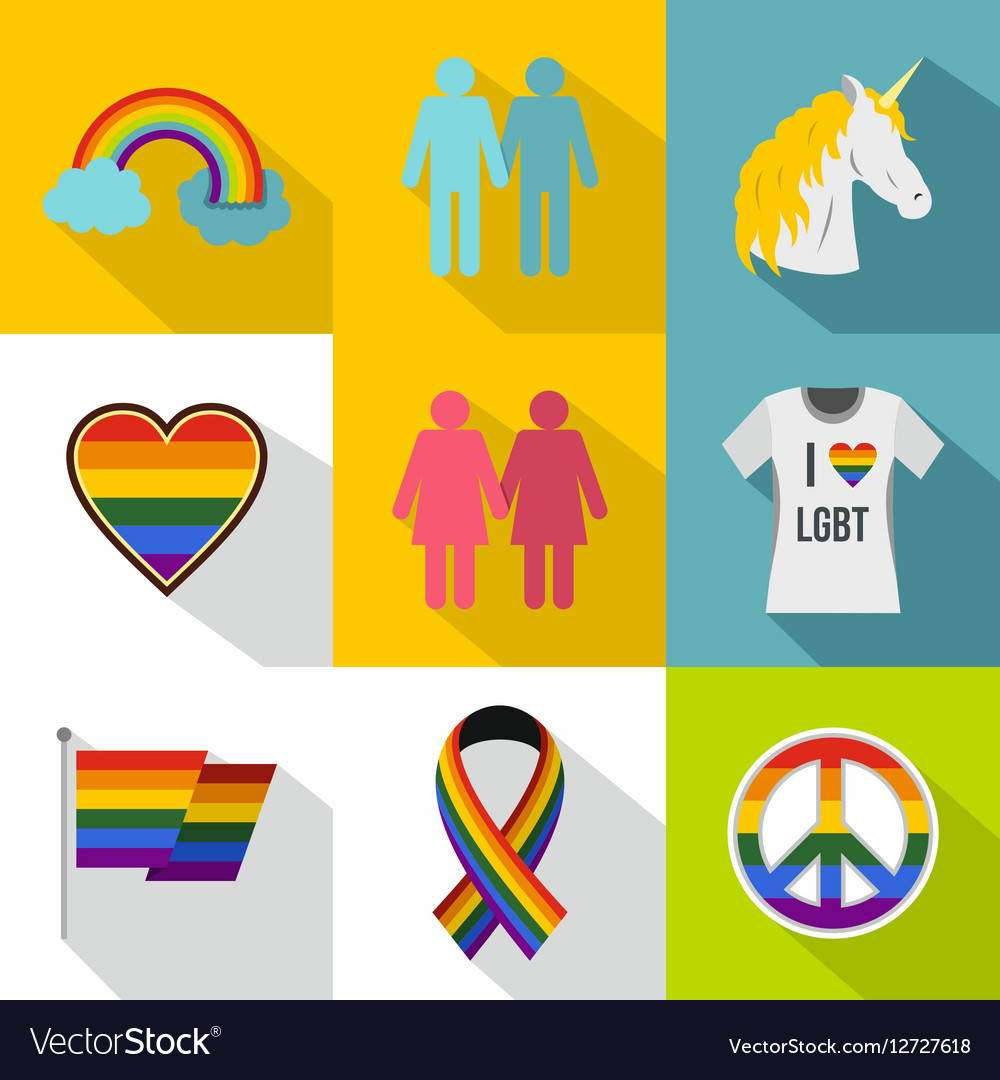 ** Hanya fokus kepada orientasi seksual kaum gay & lesbian; bahwa mereka gay & lesbian.
** Tidak melihat “sisi lain” profesi mereka; atlet, public figure, CEO, seniman, dsb.
“Cara pandang demikian tidak terjadi pada individu heteroseksual”
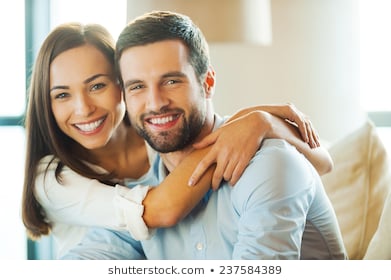 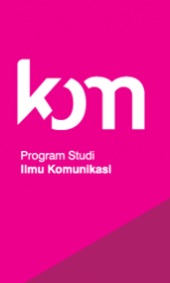 Bahasa Mempengaruhi Hub. Interpersonal
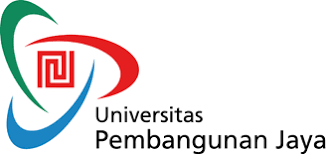 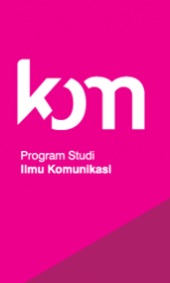 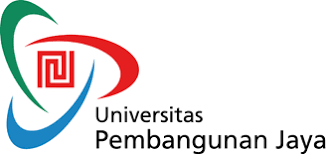 Bahasa Bersifat Evaluatif
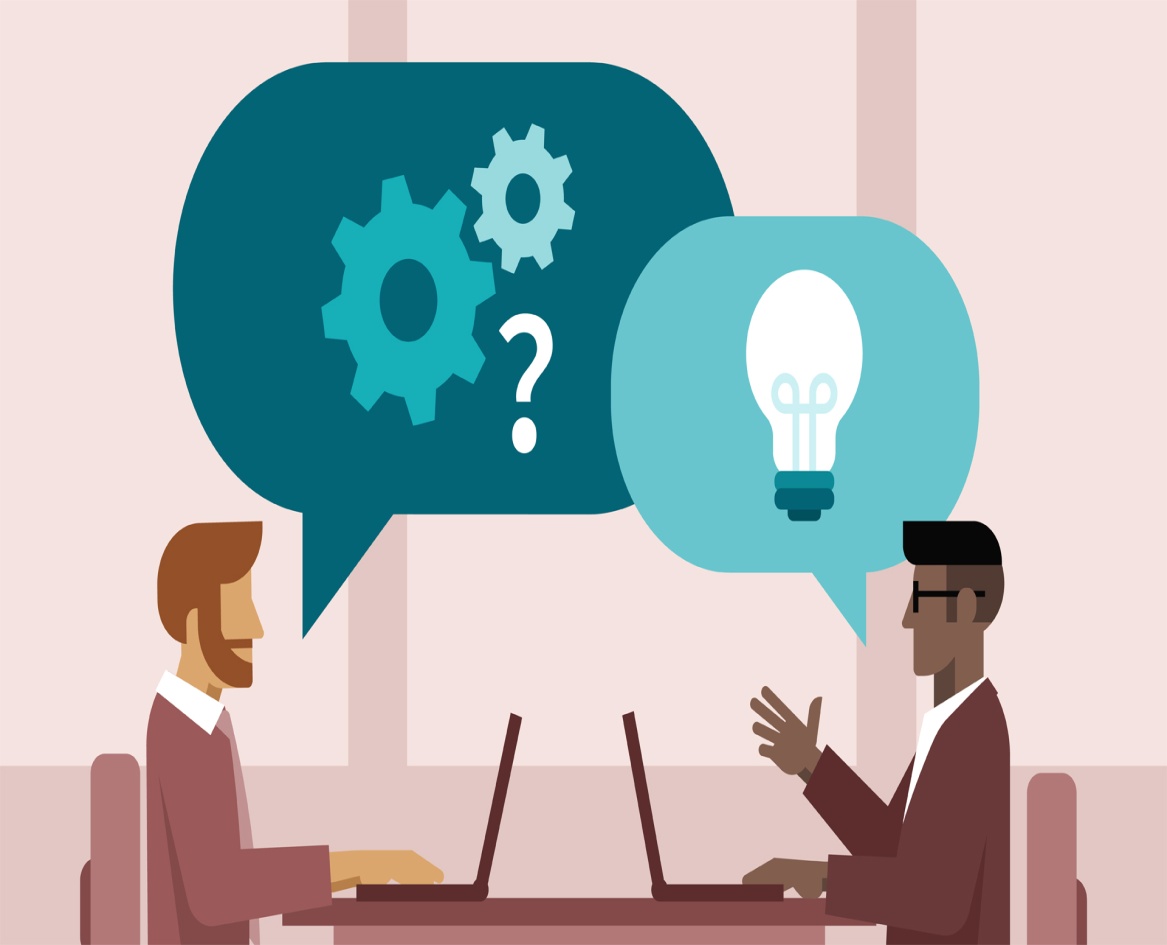 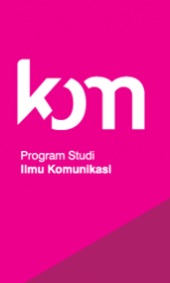 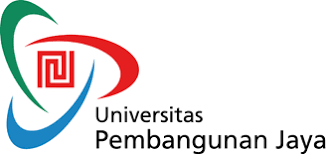 Bahasa Merefleksikan & Membentuk Persepsi
Perubahan Makna dalam Bahasa
** Loaded language:  
persepsi terhadap kata yang benar-benar menyimpang dari makna aslinya.
** Nenek tua: geezer. 
** Sebagai bentuk penghormatan, nenek tua: senior citizen; grandmother.
Bahasa dapat Merendahkan Martabat Orang Lain
** Ejekan yang dilakukan oleh anak-anak & orang dewasa. 
** Penggunaan bahasa secara radikal untuk menyerang kelompok tertentu.
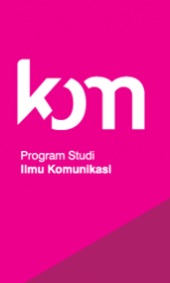 “HATE SPEECH”
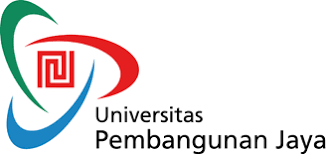 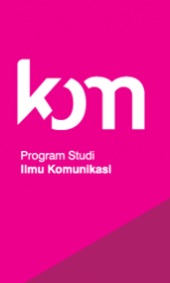 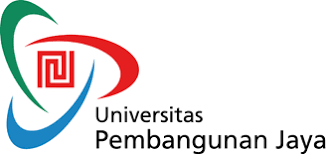 “HATE SPEECH”
** Apapun  ragam bentuk Hate speech, bertujuan untuk memojokkan & merendahkan suatu kelompok.  
** Kelompok minoritas, kelompok terisolasi, kelompok oposisi, dsb.
** Hate speech dilakukan secara langsung atau tidak langsung. 
** Budaya Asia banyak melakukan hate speech tidak langsung. 
** Akibat dari budaya high context communication = yang tidak melakukan penyampaian pesan secara langsung.
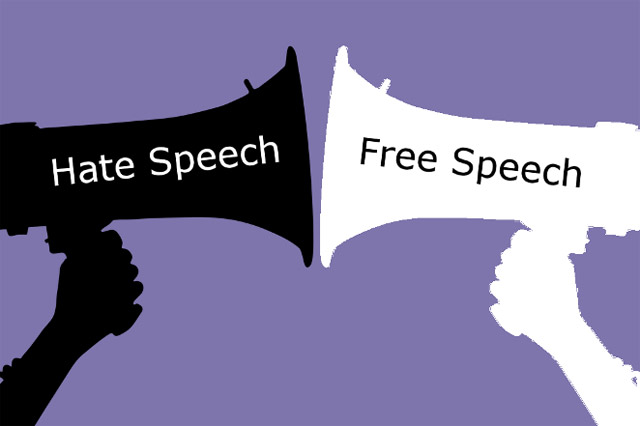 Bahasa Mengorganisasikan Persepsi
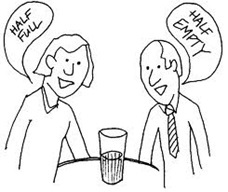 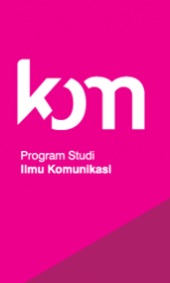 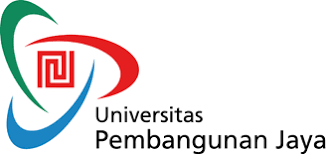 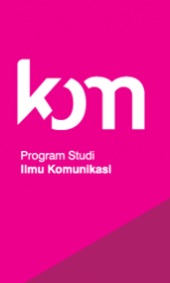 Bahasa Membentuk Pikiran Abstrak
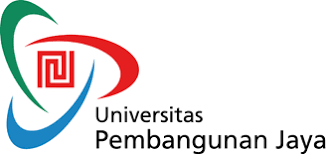 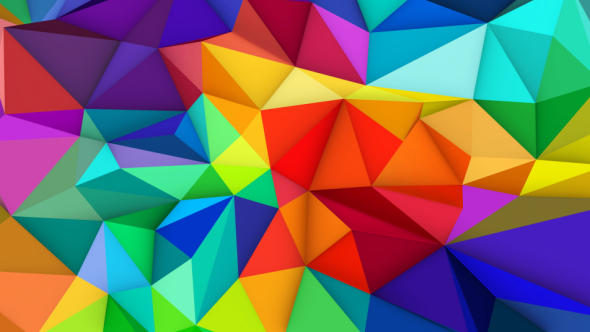 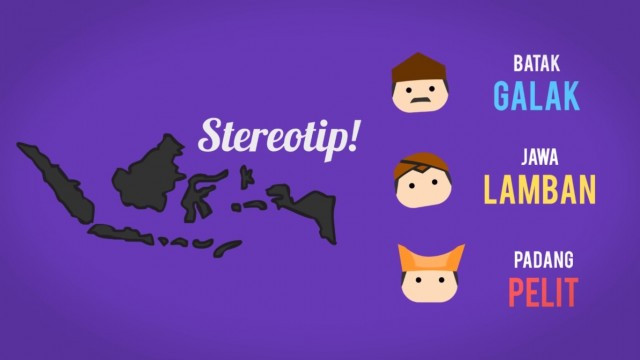 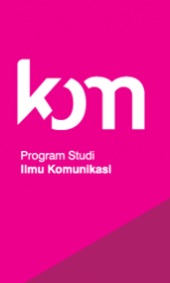 Bahasa dapat Membentuk Stereotipe
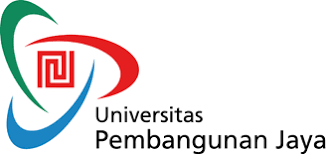 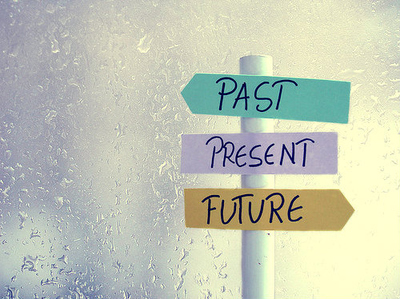 Bahasa Membentuk Pemikiran Hipotesis
** Kemampuan berpikir hipotesis dalam bentuk: 
mampu berimajinasi, mengingat, merumuskan tujuan & membuat alternatif pemecahan masalah.
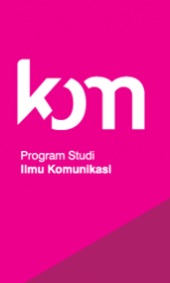 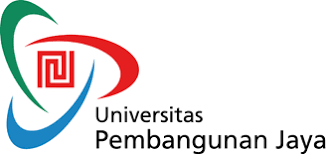 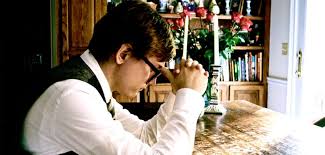 Berpikir di Luar Situasi Konkret
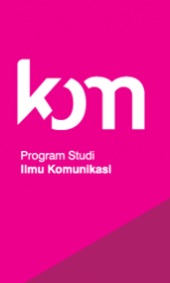 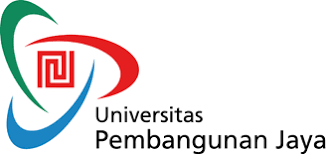 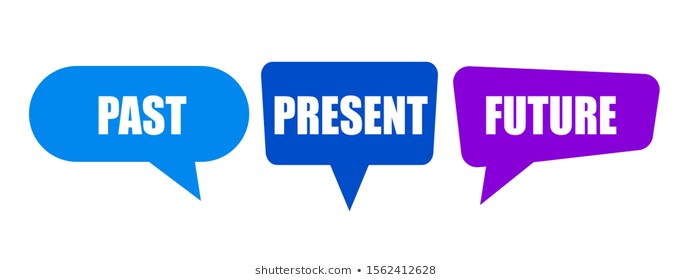 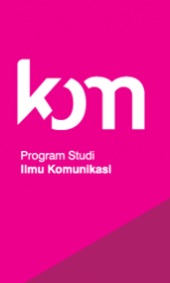 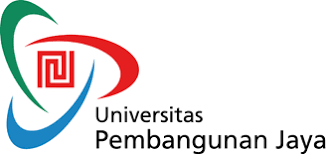 Tinggal di 3 Dimensi Waktu
Membantu Perkembangan Diri Sendiri
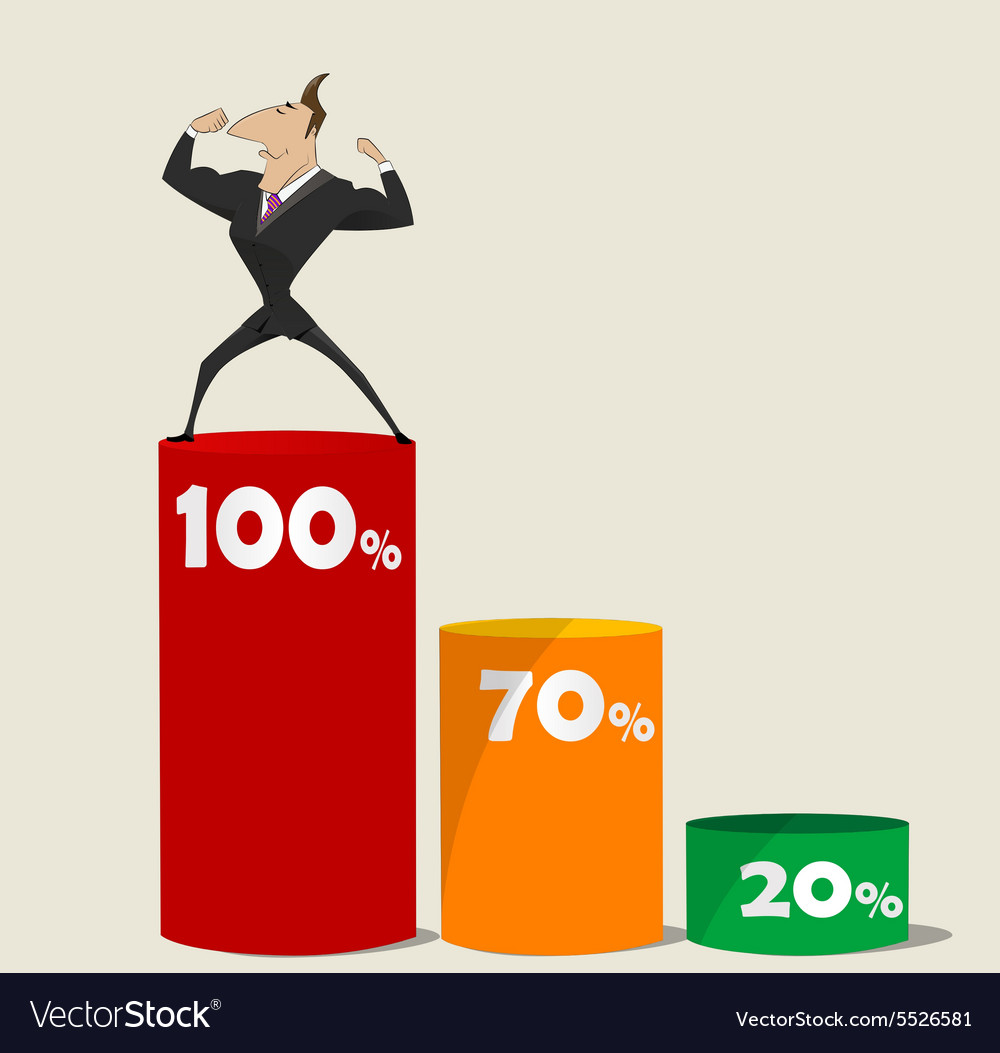 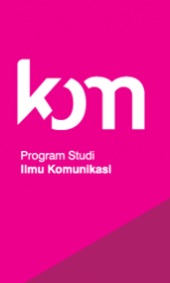 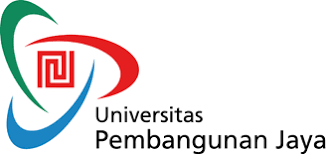 Bahasa Merefleksi Diri Sendiri
George Herbert Mead (1934)
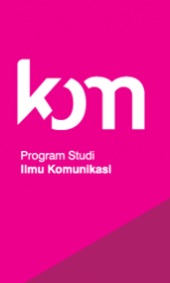 Kesadaran yang mengawasi & menahan dorongan dari “I”
 Memperhatikan kaidah & harapan sosial.
 Kontrol terhadap dorongan serangan terhadap orang lain; menjatuhkan orang lain = tidak sopan. 
 Me merasa malu/bangga/menyesal pada aksi “I”
Diri yang spontan & kreatif. 
 Menanggapi kebutuhan tanpa memperhatikan norma sosial. 
 Kebal terhadap kaidah & harapan sosial. 
 “I” akan menyerang seseorang yang tidak disukai.
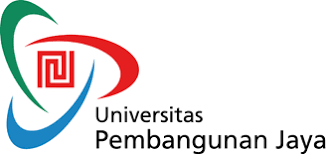 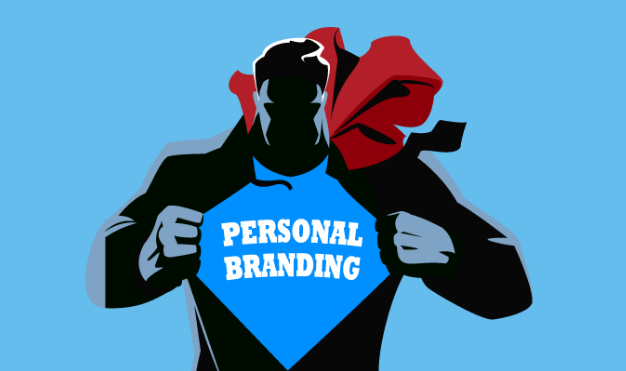 Bahasa Merefleksi Diri Sendiri
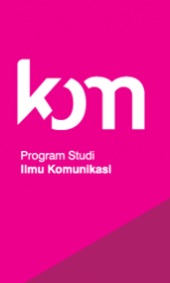 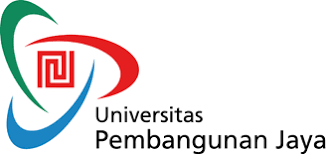 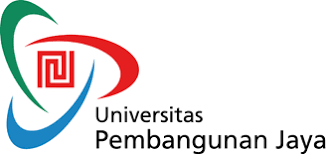 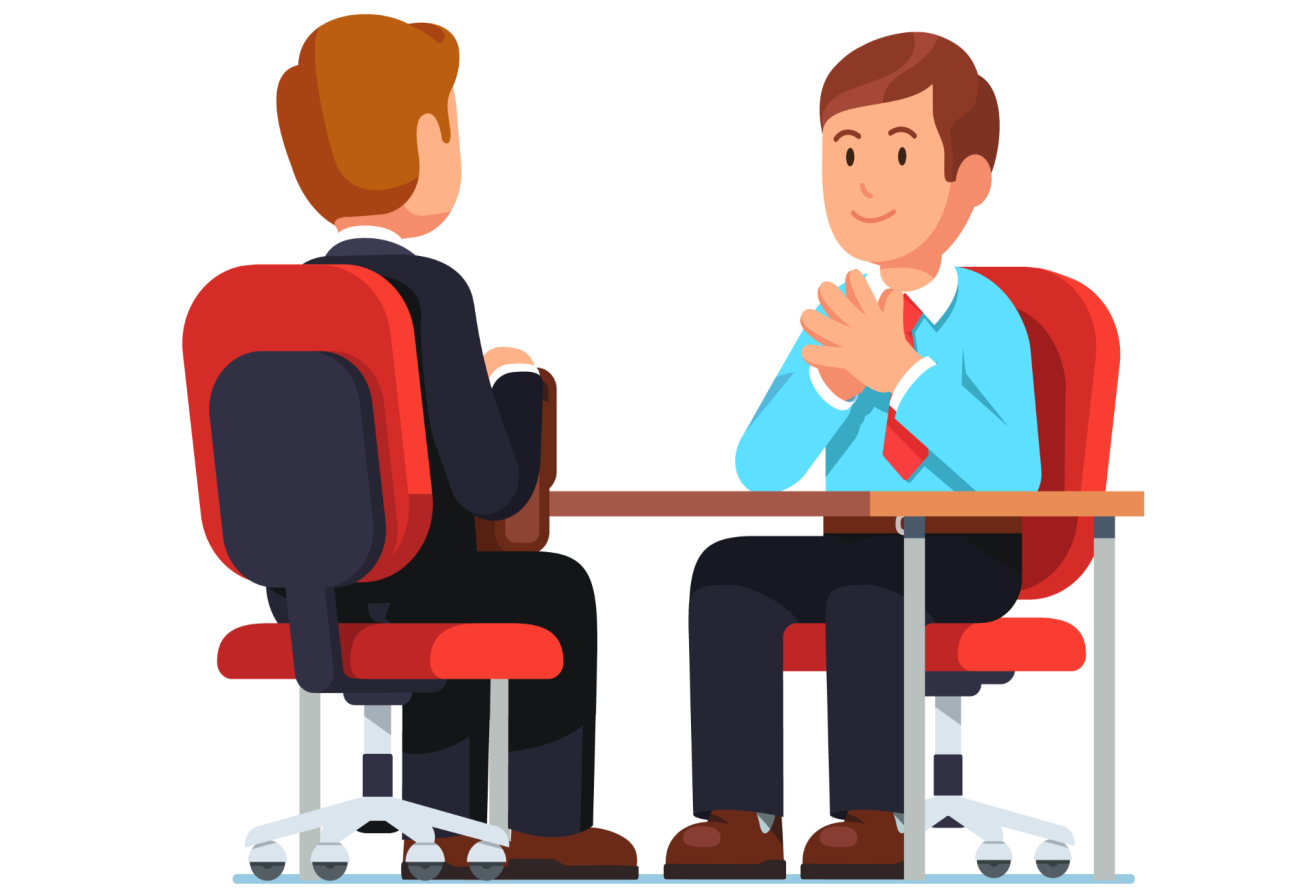 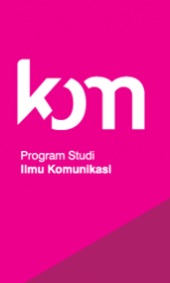 Refleksi diri = dapat mengontrol komunikasi.
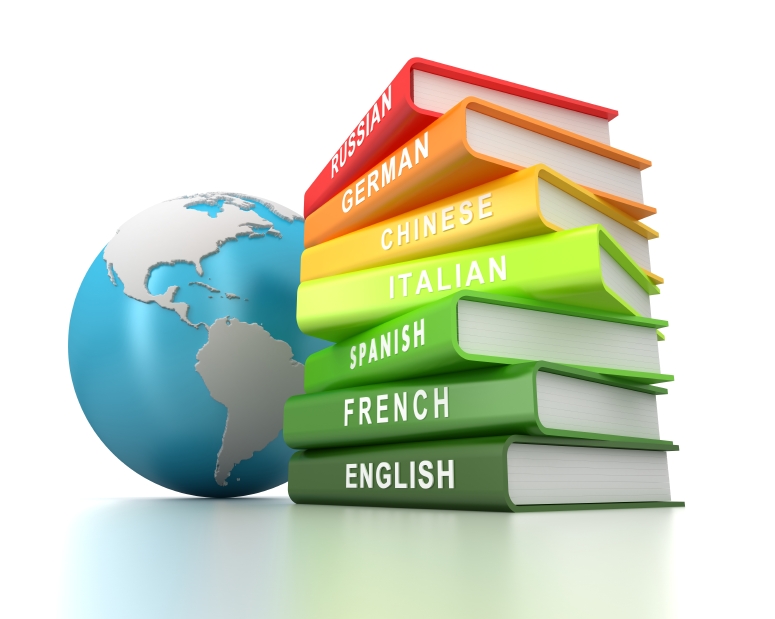 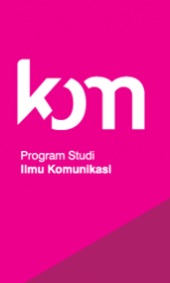 Dialek Berbahasa
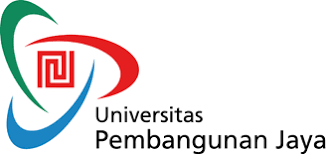 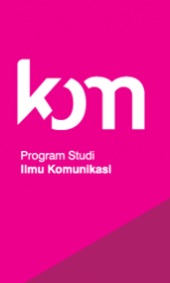 Sosialiasi Dialek Berbahasa: Gender
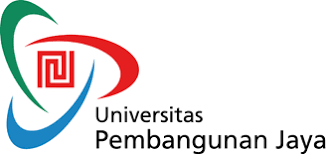 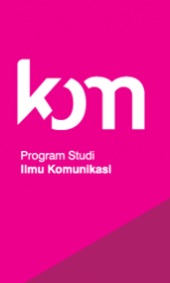 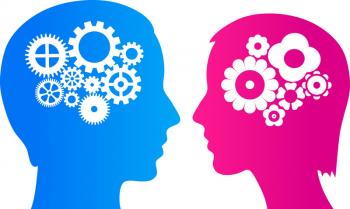 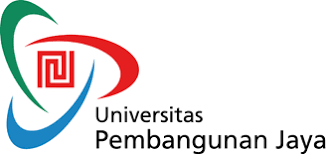 “Aturan Komunikasi yang dipelajari dalam permainan masa kecil terus dibawa sampai dewasa.
Praktek Komunikasi: Gender
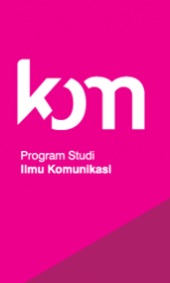 Kesalahpahaman Berbahasa: Gender
“Mari kita bicara” atau “Ada yang ingin saya sampaikan/utarakan”
** Bicara adalah cara utama menciptakan hubungan & membangun kedekatan. 
** Berbicara mengenai hubungan untuk meningkatkan keintiman.
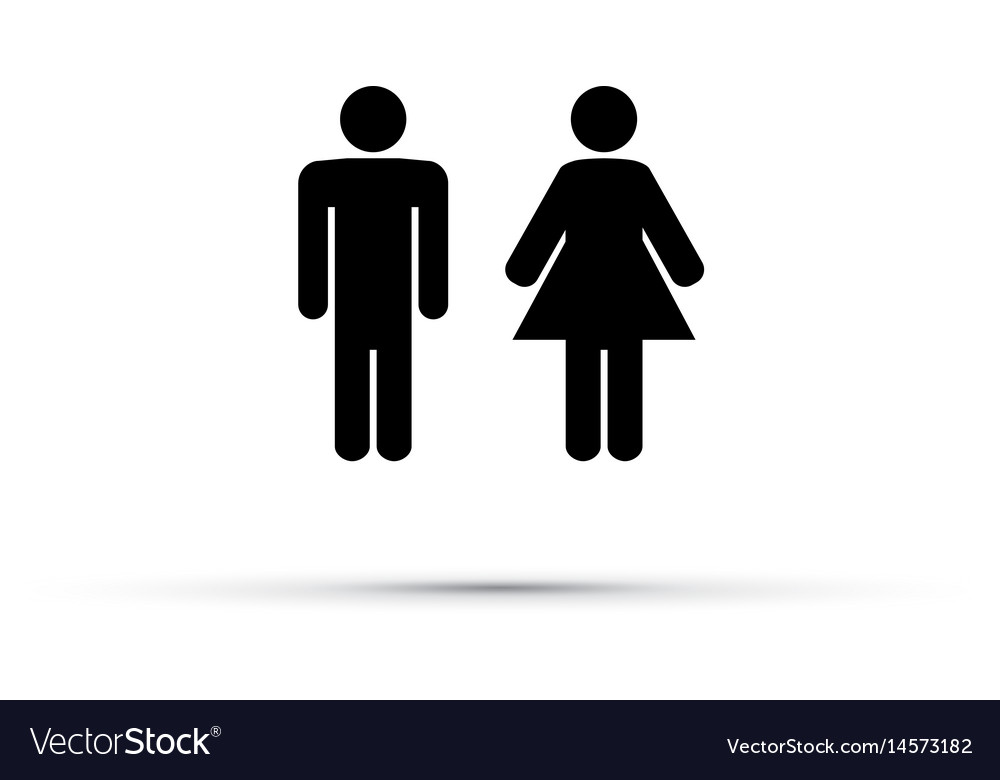 ** Ada masalah dalam hubungan.
** Berbicara mengenai hubungan hanya perlu dilakukan jika terjadi masalah. 
** Membangun kedekatan dengan: aktivitas bersama.
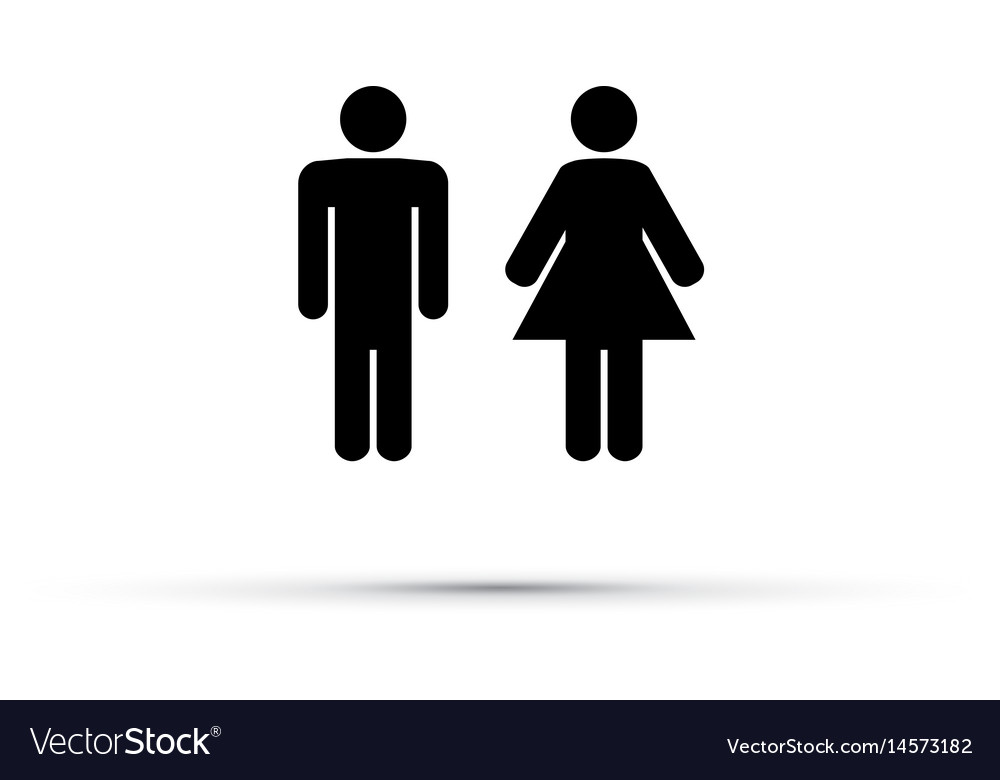 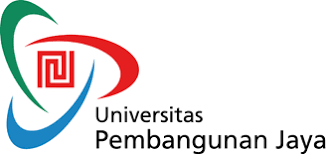 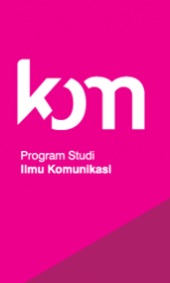 Kesalahpahaman Berbahasa: Gender
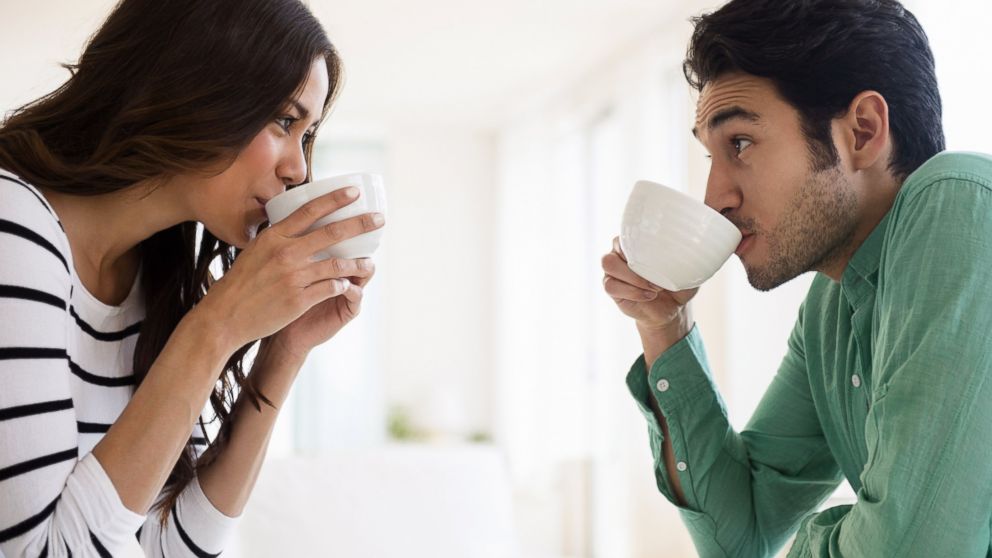 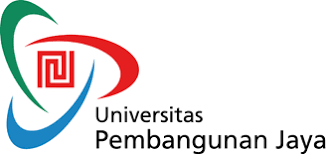 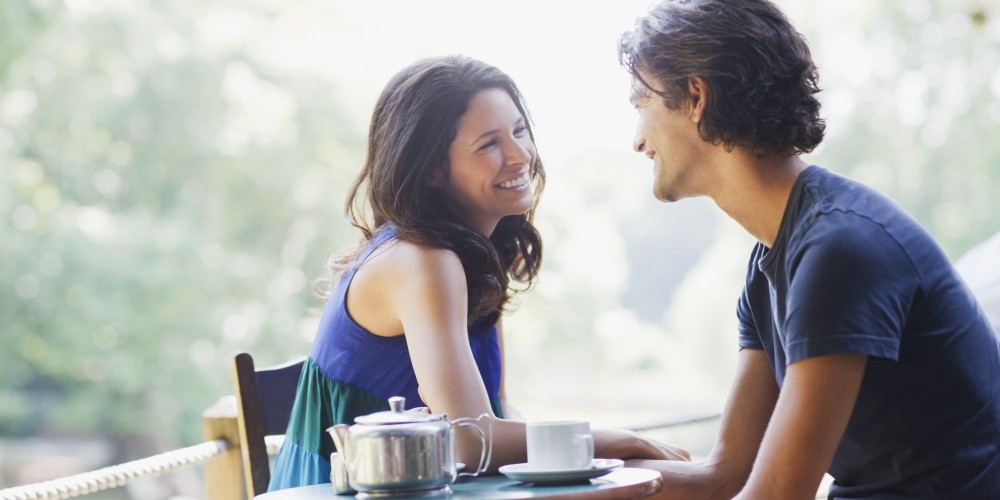 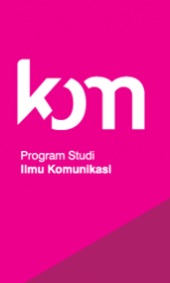 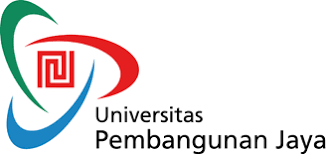 Kesalahpahaman Berbahasa: Gender
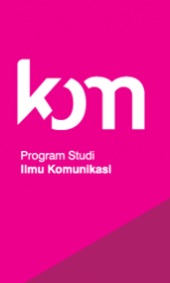 Bentuk Upaya Meningkatkan Komunikasi Verbal
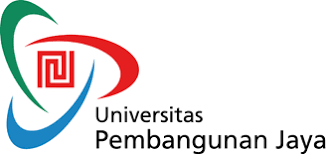 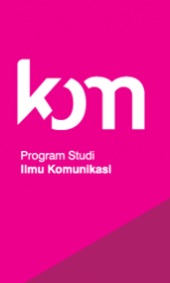 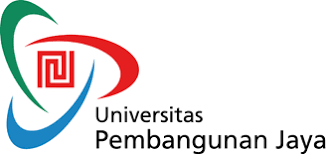 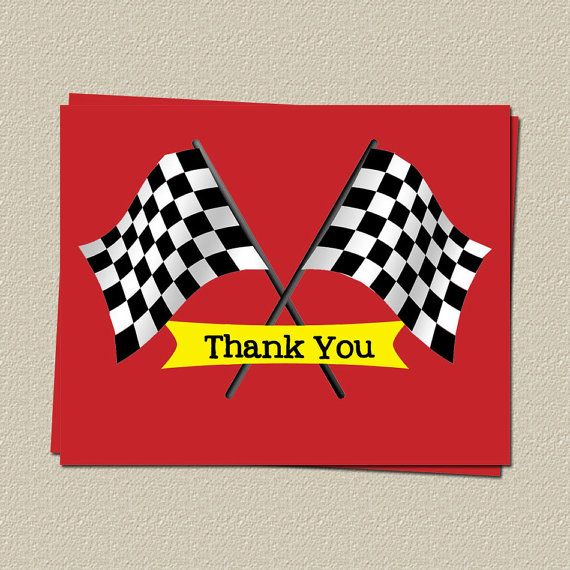